Комплекс
пальчиковой гимнастики
для обучения плаванию
Инструктор по физической культуре ЛГ МАДОУ ДСОВ №6  «Росинка» ХМАО –ЮГРА г. Лангепас
Гузело Марина Анатольевна
Пальчиковая гимнастика развивает ловкость, подвижность, улучшает работу мозга. Предлагаемый комплекс развивает кисть и способствует лучшему усвоению плавательных движений в воде.
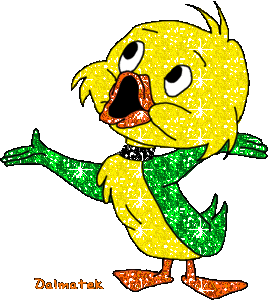 Упражнение « Море»
И вот перед нами море 
Бушует оно на просторе  
Пальцы рук сцеплены и делают волнообразные движения  
А в море высокая ходит волна 
И вверх до небес и вниз до дна  
Пальцы рук сцеплены и делают волнообразные движения  
Качает вода соленая.
Качает вода соленая 
Водоросли зеленые  
Руки подняли и делают змеевидные движения
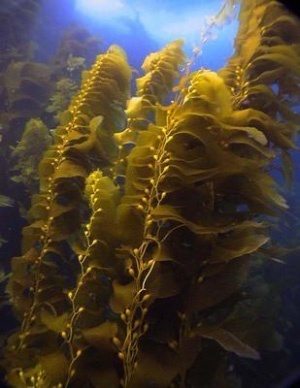 Скачут весело дельфины 
Подставляя солнцу спины  
Ладошка на ладошке лежит, мелкие волнообразные движения вперед  
На волнах качаются 
Солнцу улыбаются  
Руки вверх
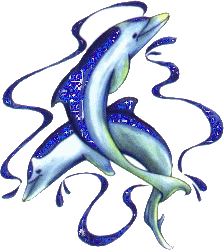 Рыбки пляшут в синем море,  
Хорошо им на просторе  
Вытянуть ладошки и качать запястьями влево – вправо
Краб ползёт по дну, 
Выставив свою клешню  
Ладони вниз, пальцы перекрещены и опущены вниз. Большие пальцы к себе. Передвигаем на пальчиках ладони сначала в одну сторону, затем в другую.
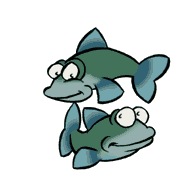 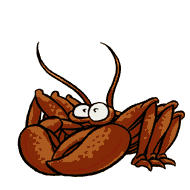 Лодони прижаты друг другу. Разводить пальцы врозь.
Руки в замок – солнышко спит. Выпрямить пальцы – солнышко встало, лучи во все стороны.
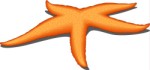 Лодони имитируют лодочку,большие пальцы – весли.Отводить большие пальцы до угла 90*
Сжатую в кулак кисть правой руки положить на ладонь левой. Поднять указательный и средний пальцы, сводить и разводить их.
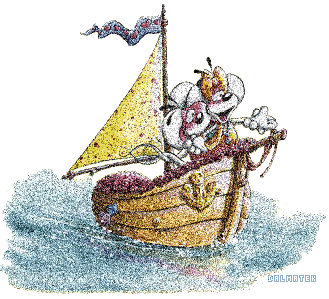 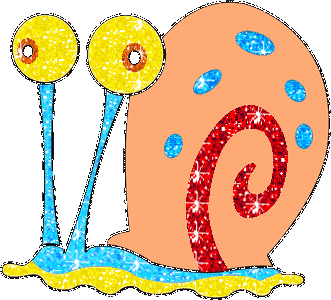